Познавательные игры             «Мой край родной - Анабар»проектпр
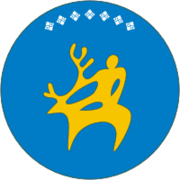 Выполнила 
Окорокова  Женя ученица 5 класса
МБОУ «Анабарская улусная гимназия», с. Саскылах, Анабарский район, Республика  Саха (Якутия)
 

  Руководитель
Семенова С.И. учитель истории
МБОУ «Анабарская улусная гимназия»
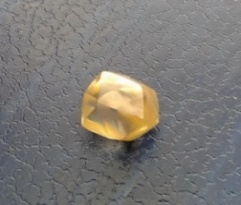 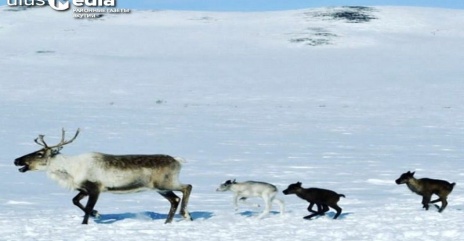 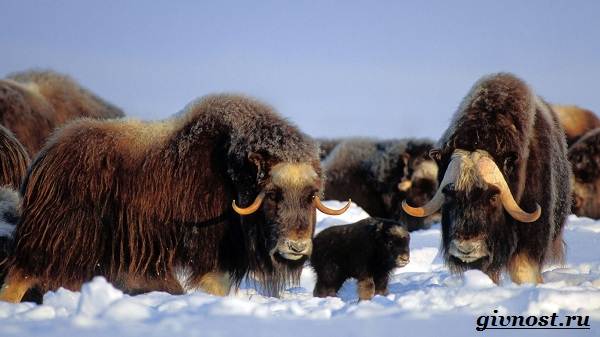 Актуальность темы:   Для повышения интереса учащихся к истории, культуре, природе родного улуса необходимо создать познавательные игры
Цель :  создать разные по формам  познавательные игры по краеведению Анабарского улуса

Задачи:
 Изучить диалектные словари местных авторов А.Е.  и В.Е. Спиридоновых, А.А. Гольдеровой и краеведческую литературу.
 Составить различные по форме познавательные игры
 Сделать  мини – игру «Разрезные картинки : «Животные  Анабара» и буклет «Познавательные игры по краеведению Анабара»
Практическая значимость:  собранные материалы можно использовать на уроках по истории, классных часах, предметных неделях
Виды, значение и роль  познавательных  игр
Виды познавательных игр:

Викторина — игра, заключающаяся в ответах  на вопросы. 
Виды:  викторины с  вопросами или в форме картин

Кроссворд -  пересечение слов. Основная задача кроссворда - разгадать все слова, которые зашифрованы в определениях. 

Сканворд – разновидность кроссворда. Задания даются внутри клеток или могут быть в виде картинок. Он больше, чем кроссворд
 
Ребус -  передача слова или фразы в виде рисунков в сочетании с буквами и знаками

Чайнворд -  цепочка слов. То есть последняя буква одного слова является первой другого.

Шарада – загадка, где зашифрованное слово распадается на слоги. Шарады бывают в стихах
Игры свойственны всем живым существам. 

Игра имеет большое значение в жизни  человека  через игру он познает мир, учиться жить в коллективе, развивает свои способности. 

 Игры делятся на подвижные, познавательные, спортивные, творческие.

 Познавательные игры развивают образное и логическое мышление, пробуждают интерес к знаниям. Главная особенность познавательных игр:
 1. Игра расширяет наши  знания, развивает память
 2. Игра помогает легко  запоминать новые знания
Сканворд   «Животные Анабара»
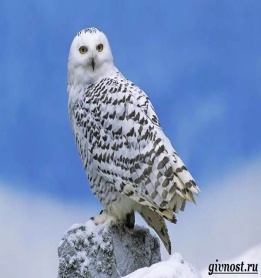 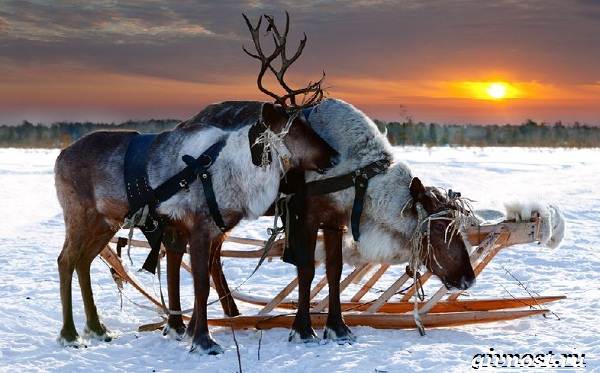 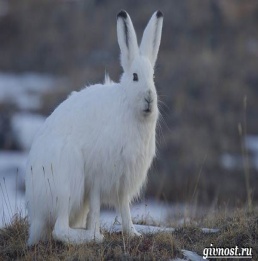 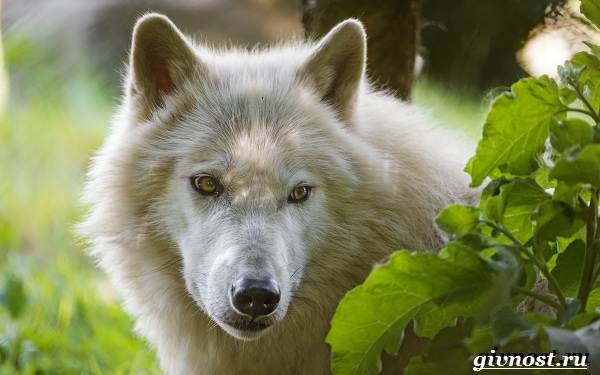 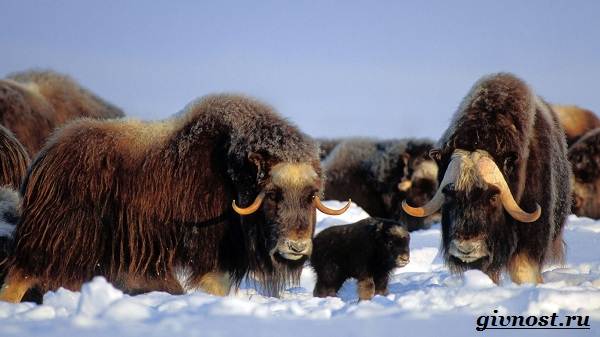 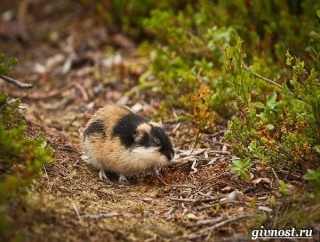 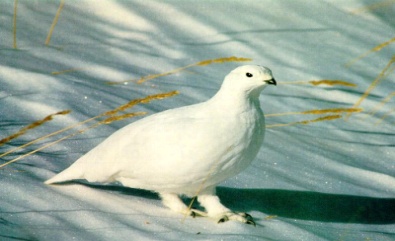 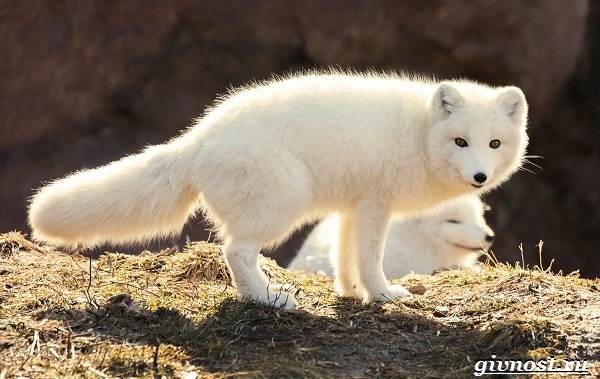 Разрезные картинки «Животные Анабара»
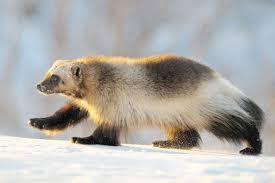 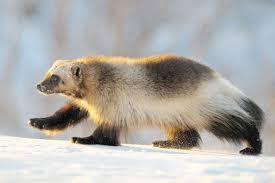 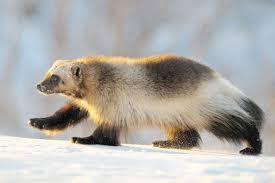 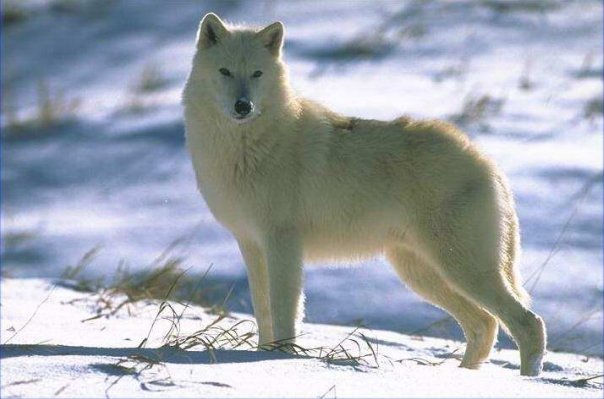 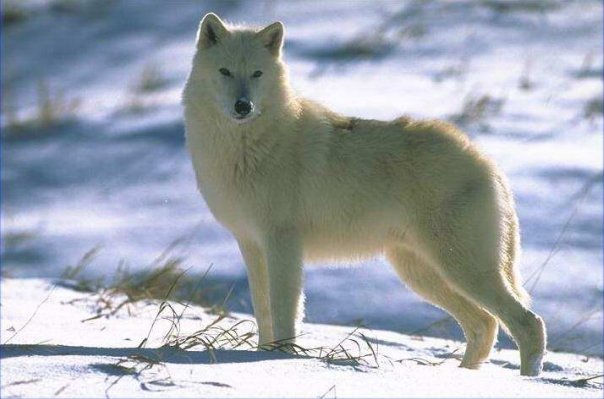 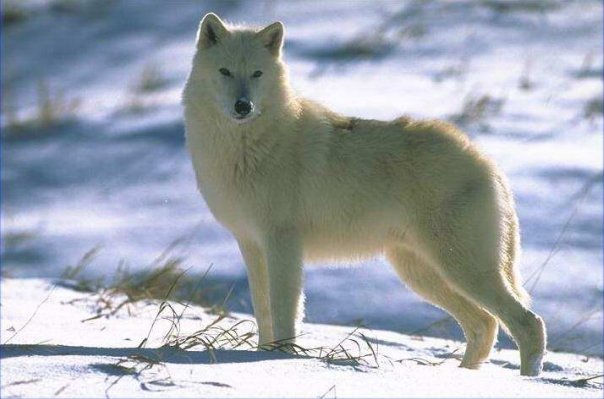 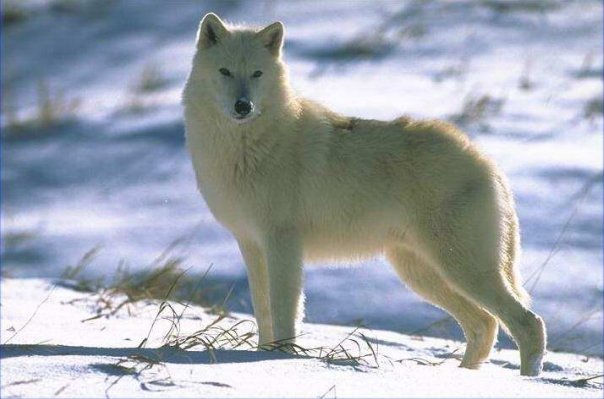 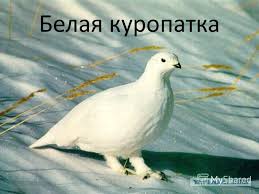 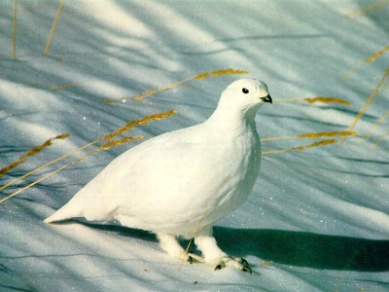 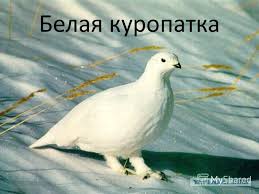 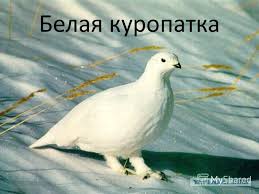 Кроссворд   «Олени тундры»
2





















3
По горизонтали
1. Олень с темной шерстью (Хараама)
2. Темная окраска оленя  (Боронг)
3. Гололедица  (Сии)
4. Поводок - вожжи для оленя (Ньугуу)

По вертикали
1. Олень пёстрой окраски (Бугдин)
2. Белая окраска оленя (Урун)
3. Пятигодовалый олень (Амархана)
4. Большой грузовой олень (Буур)
5. Олень с разными рогами   (Солдьур)
Кроссворд   «Природа»
по горизонтали:
Медведь (Эсэкээ)
Сухие дрова  (Укчаарии)
 Олененок  (Тугут)
 Паук  (Атаакий)_

 по вертикали:
5. Красная кислая ягода  (Каптагас)
Чайнворд  «Бисер»
Предметы быта

Лук со стрелами (Алангаа )

2.      Корыто для чистки рыбы
(Атыйах)
Передняя часть оленьей нарты (Хобурган)

 4.    Рыбья кожа без чешуи
(Ньылба)
Молоток  (Алха)

Ровное место в тундре
(Алыы)
7.     Нарты для перевозки лодок  (Ыраахы)
2
1
3
7
4
6
5
Ребусы
1.   ,Полено – кора, + ,поля  ,стул + друг,, +  ы


2.    
                         ,,  + ба –                       +  ат  + ,ствол,     

    +  улица,,,    +                        , + а
ь
ь
н
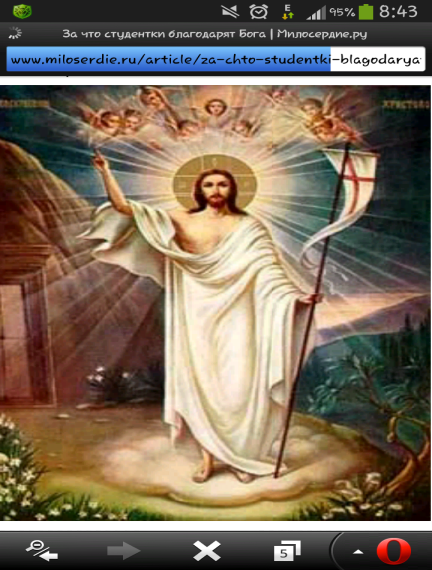 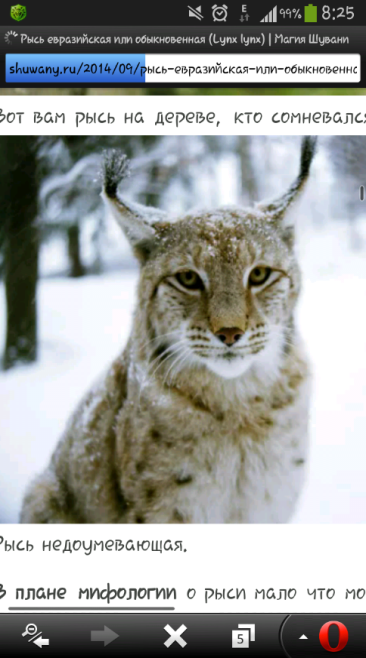 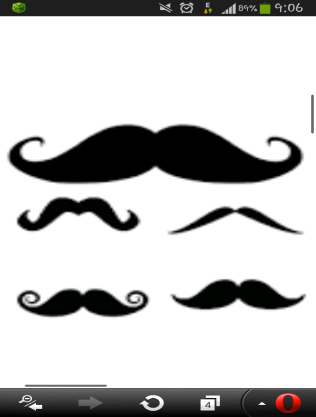 3. Бельё,, +  ый
+  ведь ----
мед
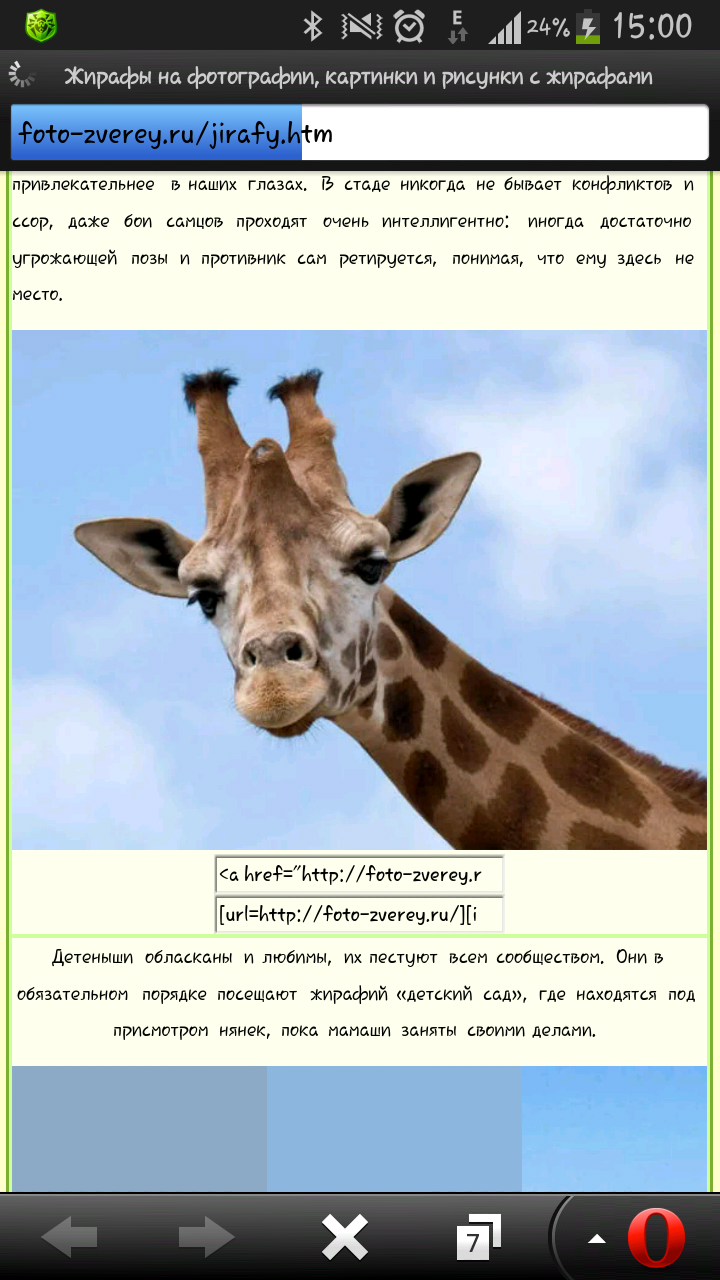 ё
е
,,,   вот
на
+
+  сено,,+ вера
Ребус  - поговорка
Еда + ь   у        ,  лгун  ток +ой
                           
  обед, + чай  – дело,+ ться 1ой  
               
  ,сдоба + чай
а
а
СТ
ы
и
ы
е
Кроссворд    «Знатные люди Анабарского улуса»
1. Первый глава Анабарского улуса
(Андросов Н.Е)
2. Долгожительница Анабарского улуса  (Семенникова В.К.)

3. Первый редактор газеты «Знамя ленинизма» (Павлов Д.Н.)

4. В годы войны первый секретарь райкома  (Далбаров А.Н.)

5. Первый комсомолец района  (Кылтасов Г.М.)

6. Герой Социалистического труда (Спиридонов И.К).
()






























1












2





















3















4















5


















6









































































1












2





















3















4















5


















6
Викторины
«Знаешь ли ты историю своего улуса?»


1. Как с греческого языка переводится слово "Арктика"?                                           
2 В каком году  был образован Анабарский национальный район?      
3. Какие малочисленные народы Севера проживают в нашем улусе?   
4. В каком году и кем была найдена железная кольчуга?                          
5. В 1930 году, в какой местности, были разгромлены белобандиты, и кто руководил отрядом красноармейцев?                                                                             
6. Кто, когда и за какую работу получил звание Героя Социалистического Труда?   
7. В каком году появилась первая школа в нашем улусе?                             
8. Кому из анабарцев поставлен памятник в селе Саскылах? Кем он был?       
9. В 1940 году в районе появились  4 колхоза, как они назывались?            
10. Назовите имя и фамилию анабарца, который героически погиб в Афганистане.   
11. Сколько населенных пунктов в Анабарском улусе и как они называются?             
12. В 1936 году на реке Анабар появился первый пароход, как он назывался?             
13. В каком году был напечатан №1 районной газеты «Знамя ленинизма», сейчас это газета называется «Анаабыр уоттара»?                                                                                        
14.  Их именами названы улицы нашего Саскылаха.                                                        
15. Назовите авторов слов и музыки гимна Анабарского улуса:                                      
« Анаабырбыт долгуна – ахсым таба айана»
16. Как называются созвездия над Полярным кругом?
«Определите  по картинам, что это …?»
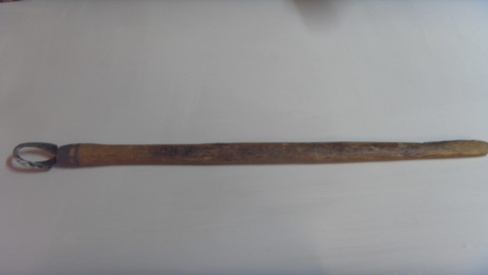 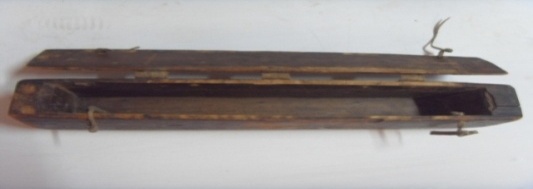 №1 (Суунакан. Мамыкта)
№3  (Уруёх. Скребок)
№2 (футляр для ложек)
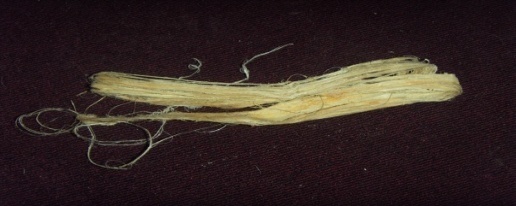 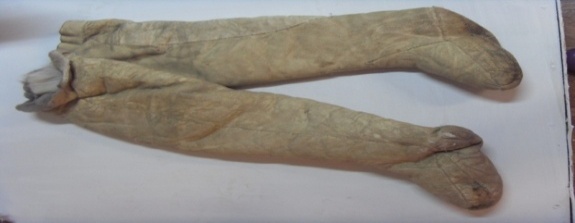 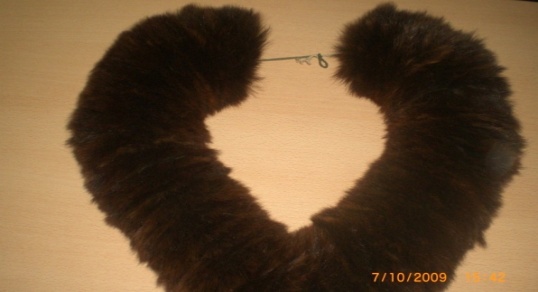 №7  (Ынтыка. Шапка (капор)
№9   Бастах. (Меховая детская шуба)
№ 8  (Чорчохот.  Меховая детская  обувь
№ 4  (СоноЬоон-  
оленьи сухожилья)
№5  (Моойторук. 
Меховой шарф)
№6  (Дьабыла. 
       Женские  меховые чулки)
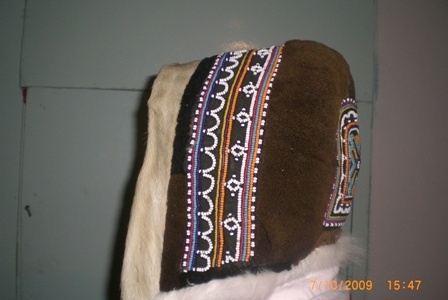 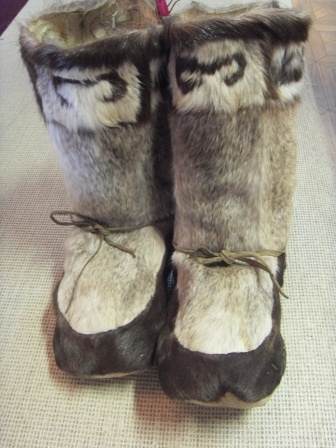 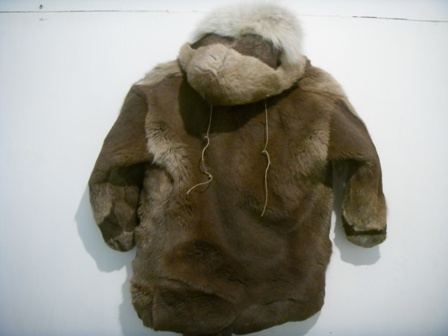 Имена  на карте Анабарского улуса.  Кто они…?
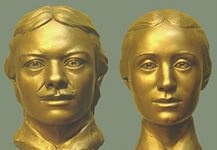 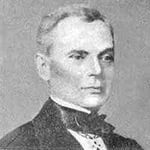 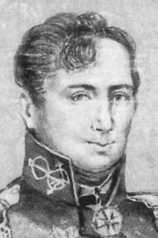 №3 В и М  Прончищевы
№1 Х. Лаптев
№2 Д. Лаптев
Когда и кто  из русских землепроходцев ходил по этим маршрутам ?




                           1648-1649гг
                  В. Сычев 
                      Я. Семенов
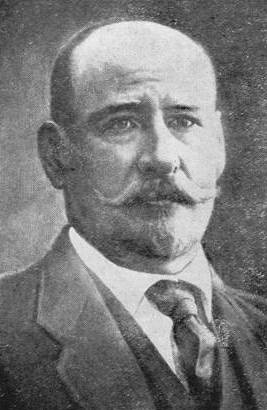 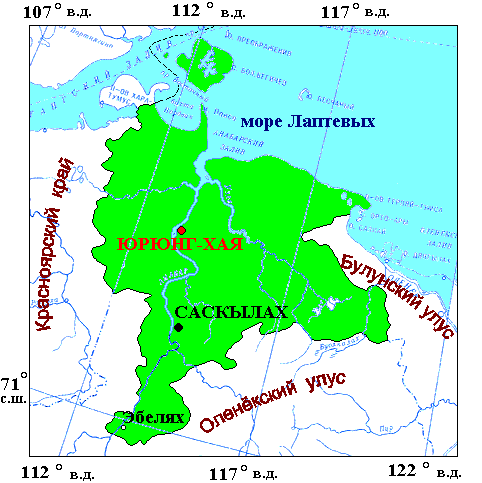 №4 Н. Бегичев
Чайнворд   «Анабар »
Вопросы
       1. Тонкая кишка оленя  (Сулукта)               
        2. Лук со стрелой (Аланга )        
        3. Женское платье из шкуры оленя  (Арбагас)                                                            4.  Центр Анабарского улуса (Саскылах)                                                         5  Сушёная рыба      (Хачымаас )                                                                                   6. Клыки мамонта  (Сэлии)
        7. Летний олень-самец  (Иктээнэ)                            8. Северное сияние   (Элдэн)                                 9. Олень без рогов  (Ньээкчээнн)                                                                                  
        10. Грузовая нарта    (Ньыкчаха)                                        11. Тягловый или грузовой олень (Ахтамин )                                                              12. Женская сумка  из шкур оленя (Нама)                                                                                                          13. 5 -ти годовалый олень (Амархана) 
        14. Удивление  (Арахатаа )          
         15. Долганское блюдо (Амаса)
Шарады «Родной край»
1. Первый слог  -  взять на время что- то
Во втором  - к  восклицанию «а» прибавить  «н» и «ы»
В целом слово – название народа 
(долганы) 

2. Начало слова – восклицание «0»
Второй слог – если с «ь», то порицание человека,
В третьем слоге – если вместо «е» было бы «о», то родня пчелы
Слово в целом – профессия моя
(оленевод)
3. Первая буква в алфавите – первый слог
В третьем – заменить  в слове «о» на «а»
А в целом получается название реки
(Анабар) 

4. Слог первый -  восклицание «0»
Во втором  - пожиратель меха,
если «у»  заменить на «о».
 Ну, а так – название  северной рыбы  
(омуль)
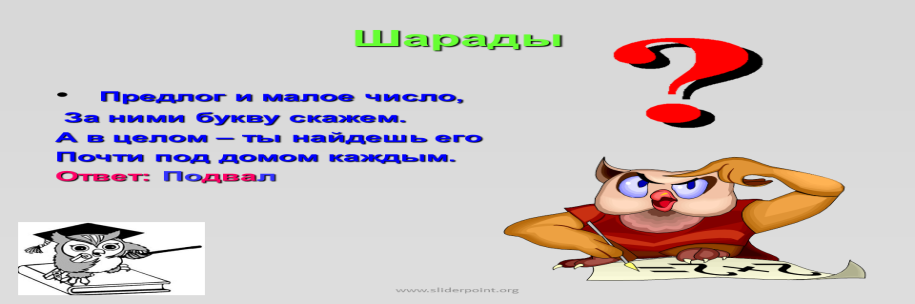 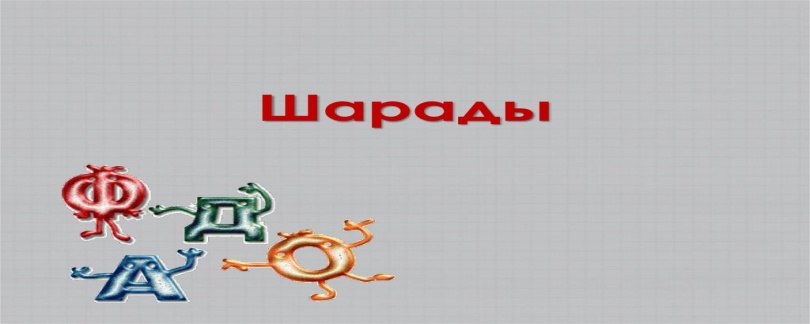 Заключение
В результате составления познавательных игр:
изучила  словари местных авторов, краеведческую литературу и много узнала об истории своего Анабарского улуса
научилась составлять различные познавательные игры 
 -  сделала: 
 
    1. Мини – игру разрезные картинки :«Животные  Анабара» 
     2. Буклет «Познавательные игры по краеведению Анабара»